Kurumsal Akreditasyon 
Programı (KAP)
Kanıt Sunumu
İçerik
KAP İnfografikleri
Değerlendirme Anahtarı
İlgili Dokümanlar
2
KAP İnfografikleri
KAP değerlendirmesi için hazırlanan ve aşağıdaki sayfalarda sunulan infografikler;
PUKÖ çevrimlerini bütün kanıtlarıyla değerlendiricilere sunmak,
Ölçütlere yönelik kanıtlara daha kolay erişim sağlamak,
Kanıtlar için doğrudan veya dolaylı ipuçları sunmak ve mensuplarımıza değerlendirme sürecinde yardımcı olmak üzere hazırlanmıştır.
3
Değerlendirme Anahtarı
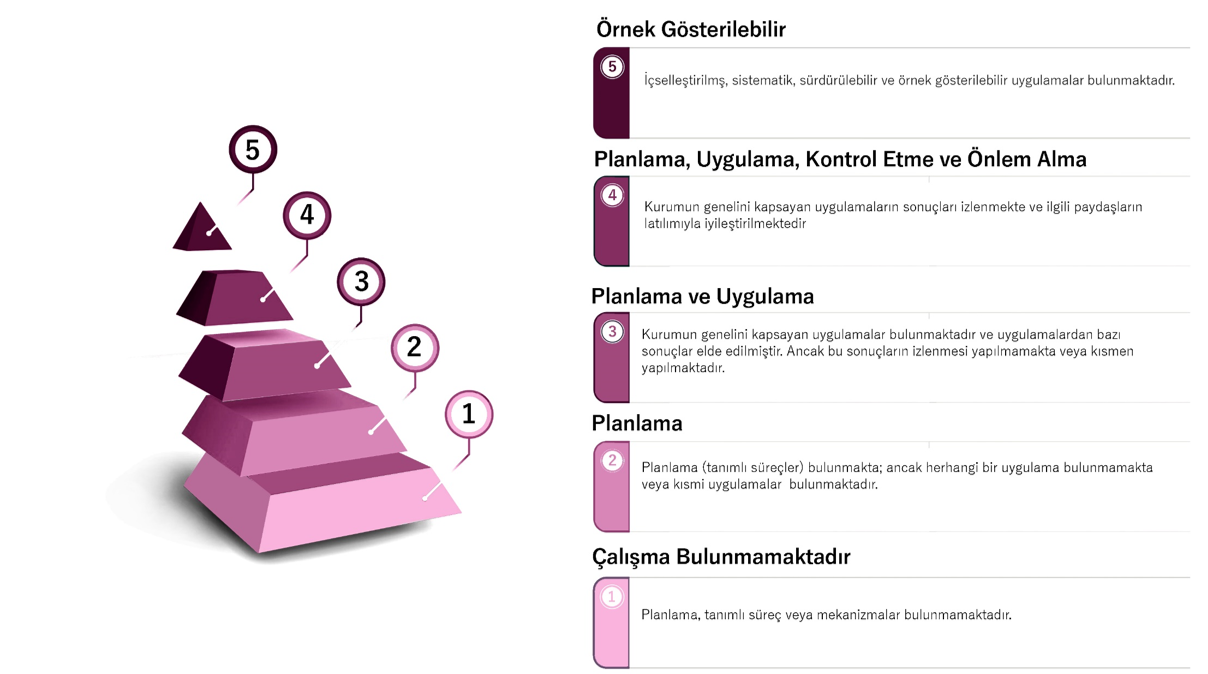 Her bir ölçüt için 1 ile 5 arasında puanlama yapılır.


Hedefimiz ise her ölçüt için 4 veya 5 puan almaktır.
YÖKAK Dereceli Değerlendirme Anahtarı
(Rubrik)
4
Yönetim, Liderlik ve Kalite
5
Örnek Uygulama
1. Liderlik ve Kalite
1.1. Yönetim modeli ve idari yapı
4
PUKÖ Çevrimi
Kanıtlar
Görevlendirme / Atama Yazısı Örneği
Görevlendirme / Atama Duyurusu
Eğitim Koordinatörü Görev ve Sorumluluk 
Tanımları (Örnek)
SPAK Çalışma Grupları
Stratejik Plan Değerlendirmesi (Senato)
SP Değerlendirme Süreci
Organizasyon Şeması
Organizasyon Listesi
Üniversite Yönetimi
Yetki Devri ve İmza Yetki/Yetkilileri Yönergesi
Stratejik Plan
Kalite Yönetim Rehberi Başlık 3.1.1. 
Yönetim Modeli ve İdari Yapı
Kanıtlar
3
Planla ve Uygula
2
Planla
Kurum İç Kontrol Standartlarına Uyum 
Eylem Planı ve Gerçekleşme Raporları
2021 SP Performans Değerlendirme Raporu
Kanıtlar
Kanıtlar
Kurum İç Kontrol Standartlarına Uyum 
Eylem Planı ve Gerçekleşme Raporları 
Öngörülen Eylemler
Performans Programı - 2022
1
Çalışma Bulunmuyor
Örnek / Yaygın Uygulama
ODTÜ Bütünleşik Bilgi Sistemi (Bu yapı yönetim süreçlerinin sistematik ve sürdürülebilir olmasına katkı sağlar.)
5
Yönetim, Liderlik ve Kalite
5
Örnek Uygulama
1. Liderlik ve Kalite
1.2. Liderlik
4
PUKÖ Çevrimi
Kanıtlar
Yönetim Kurulu ve Senato Kararları Örnek
2023-2027 SP Başlangıç Toplantısı
SP Durum Analizi Paylaşım Konferansı
Elektronik Liste Servisi Yazışma Örneği
Üniversite Yönetimi
Kalite Komisyonu
Akademik ve İdari Kalite Koordinatörleri 
Listesi
Kalite Komisyonu Yönergesi
Kanıtlar
3
Planla ve Uygula
2
Planla
SP Durum Değerlendirme Raporu Örnek
2021 SP Performans Değerlendirme Raporu
Yöneticiler Ortak Toplantısı
2021 Yılı İdare Faaliyet Raporu
Kanıtlar
Kanıtlar
2018-2022 SP Faaliyet Görevleri
Performans Programı - 2022
1
Çalışma Bulunmuyor
Örnek / Yaygın Uygulama
Elektronik Liste Servisi
SKYBİS
EBYS
6
Yönetim, Liderlik ve Kalite
5
Örnek Uygulama
1. Liderlik ve Kalite
1.3. Kurumsal dönüşüm kapasitesi
4
PUKÖ Çevrimi
Kanıtlar
SP Farklılaşma Stratejileri
SP Değerlendirmesi Amaç 16-17
ODTÜ Yeşil Kampüs Topluluğu Etkinlikleri
Kurumsal Veri Yönetimi Faaliyet Raporu
Stratejik Plan
Sürdürülebilir Kampüs Yürütme Kurulu 
Politikaları
İklim Eylem ve Sürdürülebilirlik Planı
Kanıtlar
3
Planla ve Uygula
2
Planla
2021 SP Değerlendirme Raporu
SP Paylaşım Konferansı Raporu
Üniversite Sıralamalar Sunumu
Kanıtlar
Kanıtlar
2018-2022 SP Amaç ve Hedefleri
2018-2022 SP Faaliyet Görevleri
Performans Programı - 2022
1
Çalışma Bulunmuyor
Örnek / Yaygın Uygulama
Araştırma Bilgi Sistemi (AVESİS) "Sürdürülebilir Kalkınma Modülü"
ODTÜ Stratejik Planı 
Sürdürülebilir Kampüs Yürütme Kurulu
7
Yönetim, Liderlik ve Kalite
5
Örnek Uygulama
1. Liderlik ve Kalite
1.4. İç kalite güvencesi mekanizmaları
4
PUKÖ Çevrimi
Kanıtlar
Kalite Komisyonu Yönergesi
Kalite Koordinatörleri Görev ve Sorumlulukları
Sorumlu Birimler Tablosu
Kurumsal Veri Yönetimi Faaliyet Raporu
SKYBİS Stratejik Plan Süreçleri
KAP Eğitim ve BİDR Eğitimi
Farkındalık ve Bilgilendirme Faaliyetleri
Kalite Yönetim Rehberi
KGPO / SYPB Çalışma Takvimi
SP Hazırlama Rehberi
Kalite Politikaları
KAP Hazırlık Rehberi
SKYBİS SP Tanımlama ve PÜKO Döngüsü
Kanıtlar
3
Planla ve Uygula
2
Planla
2021 SP Performans Değerlendirme 
Raporu
2021 Kurum İç Değerlendirmesi
Birim İç Değerlendirmeler (BİDR)
2021 Akademik Faaliyet Raporu
2021 Yılı İdare Faaliyet Raporu
Kanıtlar
Kanıtlar
Birim SP Faaliyet Görevleri Aksiyonları
Kurum WEB Sayfalarına Yönelik 
İyileştirmeler
Dış Değerlendirme ve KİDR Düzeyinde 
Gerçekleştirilen İyileştirmeler
BİDR Aksiyon Önerileri
1
Çalışma Bulunmuyor
Örnek / Yaygın Uygulama
SKYBİS
Kalite Web Sayfası – Bartın Üniversitesi Teşekkür
Kalite Güvence Sistemi Bilgi Dokümanları
8
Yönetim, Liderlik ve Kalite
5
Örnek Uygulama
1. Liderlik ve Kalite
1.5. Kamuoyunu bilgilendirme ve hesap verebilirlik
4
PUKÖ Çevrimi
Kanıtlar
Basında ODTÜ
Kurum Web Sayfası Duyuru ve Etkinlik Takvimi
Öğrenci İşleri Daire Başkanlığı Duyuruları
Rektörlük Kamuoyu Bilgilendirme Mailleri
Kamuoyu Bilgilendirme Duyuruları
Kamuoyu Bilgilendirme Süreci: Kalite 
Yönetim Rehberi Başlık: 3.1.5
KVKK Aydınlatma ve Açık Rıza Metinleri
Yönetim Kurulu / Komisyon Kararları
Kanıtlar
3
Planla ve Uygula
2
Planla
2021 Akademik Faaliyet Raporu
2021 Yılı İdare Faaliyet Raporu
2021 SP Performans Değerlendirme Raporu
Kurum Web Sayfalarının Kontrolü ve 
Değerlendirmesi
Kanıtlar
Kanıtlar
Kurum WEB Sayfalarına Yönelik 
İyileştirmeler
1
Çalışma Bulunmuyor
Örnek / Yaygın Uygulama
BasındaODTÜ Web Sayfası
Elektronik Liste Servisi
Sosyal Ağlarda Yer Alan Kurum Sayfaları
Kalite Web Sayfası
9
Yönetim, Liderlik ve Kalite
5
Örnek Uygulama
2. Misyon ve Stratejik Amaçlar
2.1. Misyon, vizyon ve politikalar
4
PUKÖ Çevrimi
Kanıtlar
Politika Belgeleri Paydaş Katılımı Örneği
Politika Belgeleri Senato Kararı
SP Farklılaşma Stratejileri
ODTÜ Misyon ve Vizyon
Temel Değerler
Kalite Politika Belgeleri
Kanıtlar
3
Planla ve Uygula
2
Planla
2021 SP Performans Değerlendirme 
Raporu
2021 Kurum İç Değerlendirmesi
Birim İç Değerlendirmeler (BİDR)
2021 Akademik Faaliyet Raporu
2021 Yılı İdare Faaliyet Raporu
Kanıtlar
Kanıtlar
Birim SP Faaliyet Görevleri Aksiyonları
Kurum WEB Sayfalarına Yönelik 
İyileştirmeler
Dış Değerlendirme ve KİDR Düzeyinde 
Gerçekleştirilen İyileştirmeler
BİDR Aksiyon Önerileri
1
Çalışma Bulunmuyor
Örnek / Yaygın Uygulama
Stratejik Plan
10
Yönetim, Liderlik ve Kalite
5
Örnek Uygulama
2. Misyon ve Stratejik Amaçlar
2.2. Stratejik amaç ve hedefler
4
PUKÖ Çevrimi
Kanıtlar
2023-2027 Stratejik Plan Hazırlık Takvimi
2023-2027 SP Kamuoyu Duyurusu
Paydaş Listesi
Paydaş Görüş ve Öneri Toplama Formu
Paylaşım Konferansı Geri Bildirim Formu
BM İklim ve Çevre Birimi Görüşleri
2018-2022 Stratejik Planı
SP Web Sayfası
SP Hazırlama Rehberi
Stratejik Yönetim İş Akış Süreci
Kanıtlar
3
Planla ve Uygula
2
Planla
2021 SP Performans Değerlendirme 
Raporu
2023-2027 SP Durum Değerlendirme 
Raporu
SP Paylaşım Konferansı Raporu
Senato Değerlendirmesi
Kanıtlar
Kanıtlar
2023-2027 SP Yeni Amaç ve Hedef 
Önerileri
Birim SP Faaliyet Görevleri Aksiyonları
1
Çalışma Bulunmuyor
Örnek / Yaygın Uygulama
SKYBİS SP Tanımlama ve PÜKO Döngüsü
11
Yönetim, Liderlik ve Kalite
5
Örnek Uygulama
2. Misyon ve Stratejik Amaçlar
2.3. Performans yönetimi
4
PUKÖ Çevrimi
Kanıtlar
Stratejik ve Mali Yönetim Belgeleri
SP Hedef Kartı Örneği
YÖK ve SP Kriterlerine Yönelik Veri Girişleri
Kurum İç Kontrol Standartlarına Uyum 
Eylem Planı ve Gerçekleşme Raporları
SP Web Sayfası
SKYBİS Gösterge Veri Girişi Süreci
Yönetici Faaliyet Değerlendirme Süreci
Kanıtlar
3
Planla ve Uygula
2
Planla
SKYBİS Raporları
Üst Yönetici Hedef Değerlendirme Raporu
2021 Yılı Performans Değerlendirme 
Raporu
Faaliyet Girişleri Yönetici Değerlendirmesi
İlk Bakışta ODTÜ
Kanıtlar
Kanıtlar
Kurumsal Veri Yönetim 
Koordinatörlüğünün Kurulması
Bütünleşik Bilgi Sistemine Yönelik 
İyileştirmeler
Kurum İç Kontrol Standartlarına Uyum 
Eylem Planı ve Gerçekleşme Raporları
Risk Değerlendirmesi – Önerilen Eylemler
1
Çalışma Bulunmuyor
Örnek / Yaygın Uygulama
SKYBİS
Kalite Web Sayfası
Ulusal ve Uluslararası Başarılar ve Sıralamalar
12
Yönetim, Liderlik ve Kalite
5
Örnek Uygulama
3. Yönetim Sistemleri
3.1. Bilgi yönetim sistemi
4
PUKÖ Çevrimi
Kanıtlar
ODTÜSyllabus Bilgi Girişi Duyurusu
APSİS – AVESİS Veri Girişi Duyurusu
ATOSİS Veri Girişi Duyurusu
ODTUClass Sınav Uygulamaları Eğitimi
METU-SIS – Öğrenci Bilgi Sistemi
ODTUCLASS – Çevrimiçi Ders Platformu
ODTÜSyllabus – Ders İzlenceleri Uygulaması
OpenMETU – Online Kütüphane 
SKYBİS – Strateji Kalite Yönetim Bilgi 
Sistemi 
ODTÜM Network – Mezun Bilgi Sistemi
ODTÜ Portal
Kanıtlar
3
Planla ve Uygula
2
Planla
Öğrenci Geri Bildirimlerinin 
Değerlendirilmesi (Lisans Öğrenci Anketi)
ODTÜClass Geri Bildirimleri Değerlendirme
Kanıtlar
Kanıtlar
Bilişim Sistemlerinde Yapılan İyileştirmeler
ODTÜClass’ta Geri Bildirimlere Yönelik 
Geliştirilen Özellikler
BİDB Faaliyet Görevleri
1
Çalışma Bulunmuyor
Örnek / Yaygın Uygulama
SKYBİS Faaliyet Görevleri
ODTUCLASS
ODTÜM Network 
OpenMETU
ODTÜ Mobil Uygulaması | METU Mobile Application
13
Yönetim, Liderlik ve Kalite
5
Örnek Uygulama
3. Yönetim Sistemleri
3.2. İnsan kaynakları yönetimi
4
PUKÖ Çevrimi
Kanıtlar
Yurtdışı Personel Duyuruları
Görevlendirme / Atama Duyurusu
AGEP Uygulama Örneği
İngilizce Eğitim Duyurusu
Kurum Dışı Eğitim Duyuruları
Atama ve Yükseltme Kriterleri
Eğitim Koordinatörlüğü Eğitim Faaliyetleri
2018-2022 SP Amaç ve Hedefleri 
Amaç 18-19
AGEP Eğitim Süreci Örnek
Kanıtlar
3
Planla ve Uygula
2
Planla
2021 SP Performans Değerlendirme
Raporu Amaç 18-19
AGEP değerlendirmeleri örnek
PDB Akademik Faaliyet Raporu
PDB İdari Faaliyet Raporu
Memnuniyet İyileştirme ve Geri Bildirim Formu
Kanıtlar
Kanıtlar
2023-2027 SP İnsan Kaynakları Amaç ve 
Hedef Önerileri
İK SP Faaliyet Görevleri
1
Çalışma Bulunmuyor
Örnek / Yaygın Uygulama
HR Logo
14
Yönetim, Liderlik ve Kalite
5
Örnek Uygulama
3. Yönetim Sistemleri
3.3. Finansal yönetim
4
PUKÖ Çevrimi
Kanıtlar
Program ve Bütçe Sistemi Uygulamaları
Kamu Yatırımları Bilgi Sistemi Uygulamaları
Bütçe Yönetim Sistemi Uygulamaları
5018 Sayılı Kamu Mali Yönetimi ve Kontrol
Kanunu
2018-2022 SP Maliyetlendirme
İdari ve Mali İşler Birimi Organizasyon 
Şeması
Örnek İş Akış Süreci
Kanıtlar
3
Planla ve Uygula
2
Planla
PDB İdari Faaliyet Raporu
Kurum İç Kontrol Standartlarına Uyum 
Eylem Planı ve Gerçekleşme Raporları
2021 Yılı İdare Faaliyet Raporu
Kanıtlar
Kanıtlar
2022 Yılı Performans Programı
Kurum İç Kontrol Standartlarına Uyum
 Eylem Planı ve Gerçekleşme Raporları
SGDB Faaliyet Görevleri
1
Çalışma Bulunmuyor
Örnek / Yaygın Uygulama
Bütçe Yönetim Sistemi
15
Yönetim, Liderlik ve Kalite
5
Örnek Uygulama
3. Yönetim Sistemleri
3.4. Süreç yönetimi
4
PUKÖ Çevrimi
Kanıtlar
SP Toplantı Organizasyonu
SP Toplantı Tutanağı Örnek
AR-GE Süreç Uygulama Örneği
SKYBİS SP Tanımlama Süreci
BİDR Değerlendirme Örneği
BİDR Sürecine Katılım Örneği
Uzaktan Eğitim Koordinatör Listeleri
Süreç Yönetim Bilgi Broşürleri - Örnek
Kalite Yönetim Rehberi
Örnek İş Akış Süreci
Örnek Personel Görev Tanımı
Uzaktan Eğitim Süreç Yönetimi
Bütünleşik Bilgi Sistemi Uygulamaları
Stratejik Yönetim İş Akış Süreci
Kalite Belgeleri ve Akreditasyon Almış 
Birimler
Kanıtlar
3
Planla ve Uygula
2
Planla
Öğretim Elemanları Anket Uygulaması
Öğrenci Geri Bildirimleri - Örnek
Uzaktan Eğitim İhtiyaç ve Beklentiler Analizi
2021 Yılı Performans Değerlendirme Raporu
Kanıtlar
Kanıtlar
2018-2022 SP Faaliyet Görevleri
Bütünleşik Bilgi Sistemine Yönelik 
İyileştirmeler
Kurum İç Kontrol Standartlarına Uyum 
Eylem Planı ve Gerçekleşme Raporları
Risk Değerlendirmesi – Önerilen Eylemler
Performans Programı - 2022
1
Çalışma Bulunmuyor
Örnek / Yaygın Uygulama
Bütünleşik Bilgi Sistemi
16
Yönetim, Liderlik ve Kalite
5
Örnek Uygulama
4. Paydaş Katılımı
4.1. İç ve dış paydaş katılımı
4
PUKÖ Çevrimi
Kanıtlar
BİDR Değerlendirme Örneği
BİDR Sürecine Katılım Örneği
ODTÜSyllabus
Bilgi Kaynakları SPAK Dış Paydaş Görüşmesi
AR&GE SPAK Dış Paydaş Görüşmesi
Çalışma Yaşamı Anketi Duyurusu
Kalite Yönetim Rehberi
Kalite Politika Belgeleri
ÜSPK ve Alan Komisyon Üye Listeleri
2023-2027 SP Paydaş Listesi
BİDR Süreci
Kanıtlar
3
Planla ve Uygula
2
Planla
Mezun ve İstihdam İstatistikleri
MİG Formu Örneği
ÖGEM Memnuniyet Anketi Raporu
Uzaktan Eğitim Dönemi Anketleri Raporu
Mezunlar Anketi Sonuç Raporu
Kanıtlar
Kanıtlar
İç Paydaşlara Yönelik Bilgi Broşürleri
2023-2027 Paylaşım Konferansı Geri 
Bildirim Formunun Oluşturulması
UZEM Tarafından Yapılan İyileştirmeler
ÖGEM Paydaşların Adaptasyonuna Yönelik 
Semineler
1
Çalışma Bulunmuyor
Örnek / Yaygın Uygulama
ÖGEM (Sürekli uygulamalar)
UZEM (Sürekli uygulamalar)
KGPO (Sürekli uygulamalar)
Mezunlar Ofisi (Sürekli uygulamalar)
Stratejik Planlama Paydaş Katılımı
17
Yönetim, Liderlik ve Kalite
5
Örnek Uygulama
4. Paydaş Katılımı
4.2. Öğrenci geri bildirimleri
4
PUKÖ Çevrimi
Kanıtlar
ODTUClass Programa Yönelik Değerlendirme
Süreci
Ders Değerlendirme Anketleri
ÖGEM Faaliyetleri
ODTUZEM Faaliyetleri
Öğrenci Geri Bildirimleri
Kalite Yönetim Rehberi
ODTÜ Öğrenci Portalı Sistemi
Öğrenci Temsilcileri Konseyi Yönergesi
Öğrenci Geri Bildirimlerini Yükseltmeye
 Etkisi
Kanıtlar
3
Planla ve Uygula
2
Planla
Uzaktan Eğitim Dönemi Anket Sonuçları
ODTÜ UZEM İhtiyaç Analizi Anket Sonuçları
AKTS Öğrenci Anketleri
Kanıtlar
Kanıtlar
ÖGEM Faaliyet Görevleri
Öğrenci Teknolojileri Destek Ofisi 
Faaliyet Görevleri
1
Çalışma Bulunmuyor
Örnek / Yaygın Uygulama
ODTÜ Öğrenci Portalı Sistemi
18
Yönetim, Liderlik ve Kalite
5
Örnek Uygulama
4. Paydaş Katılımı
4.3. Mezun ilişkileri yönetimi
4
PUKÖ Çevrimi
Kanıtlar
Mezunlar Ofisi 2021 Faaliyet Raporu
2021 Yılı Mezun Etkinlikleri
Kalite Yönetim Rehberi
Mezun Bilgi Sistemi
Yurtiçi Mezun Dernekleri
Kanıtlar
3
Planla ve Uygula
2
Planla
Mezun ve İstihdam İstatistikleri
Mezunlar Anketi Sonuç Raporu
Kanıtlar
Kanıtlar
Mezun Bilgi Sistemi ve Mezun Kart 
Başvuru/Onay Projesi iyileştirmeleri
Mezun E-posta Sisteminin Oluşturulması
1
Çalışma Bulunmuyor
Örnek / Yaygın Uygulama
CEO Fabrikası
19
Yönetim, Liderlik ve Kalite
5
Örnek Uygulama
5. Uluslararasılaşma
5.1. Uluslararasılaşma süreçlerinin yönetimi
4
PUKÖ Çevrimi
Kanıtlar
ERASMUS Duyurusu Örneği
UİO ve SKO 2021 Faaliyet Raporları
Kalite Yönetim Rehberi
ODTÜ Yönetim Görev Dağılımı
Uluslararasılaşma Politika Belgesi
2018-2022 Stratejik Plan Amaç 14-15
Uluslararası Öğrenci Ofisi Süreçleri
SUNY Koordinasyon Ofisi Süreçleri
Uluslararası İş Birlikleri Ofisi Süreçleri
Kanıtlar
3
Planla ve Uygula
2
Planla
2021 Yılı SP Performans 
Değerlendirme Raporu Amaç 14-15
Uluslararasılaşma SPAK 2023-2027 Mevcut 
Durum Raporu
Kanıtlar
Kanıtlar
2023-2027 SP UİO Yeni Amaç ve Hedefleri
UİO Faaliyet Görevleri
1
Çalışma Bulunmuyor
Örnek / Yaygın Uygulama
2021 Şubat ayı içerisinde İstanbul Gelişim Üniversitesi Dış İlişkiler Ofisi’ne UİO tarafından eğitim düzenlendi.
20
Yönetim, Liderlik ve Kalite
5
Örnek Uygulama
5. Uluslararasılaşma
5.2. Uluslararasılaşma kaynakları
4
PUKÖ Çevrimi
Kanıtlar
Erasmus Anlaşma Listeleri
UİO ve SKO 2021 Faaliyet Raporları
BAP 2021 Yılı Faaliyet Raporu
Araştırmalar Koordinatörlüğü 2021 Faaliyet 
Raporu
Stratejik Plan Maliyetlendirme
Kalite Yönetim Rehberi
2018-2022 Stratejik Planı-Uluslararası İş 
Birlikleri
Lisansüstü Programlar Listesi
Lisans Programları Listesi
Kanıtlar
3
Planla ve Uygula
2
Planla
Uluslararasılaşma SPAK Mevcut 
Durum Raporu
2021 Yılı SP Performans 
Değerlendirme Raporu – Amaç 14-15
Kanıtlar
Kanıtlar
2023-2027 SP Uluslararasılaşma Amaç ve 
Hedef Önerileri
UİO Faaliyet Görevleri
1
Çalışma Bulunmuyor
Örnek / Yaygın Uygulama
Stratejik Plan
21
Yönetim, Liderlik ve Kalite
5
Örnek Uygulama
5. Uluslararasılaşma
5.2. Uluslararasılaşma performansı
4
PUKÖ Çevrimi
Kanıtlar
Uluslararasılaşma SPAK Mevcut Durum
Raporu
UİO ve SUNY 2021 Faaliyet Raporları
Kalite Yönetim Rehberi
2018-2022 SP Uluslararasılaşma Hedef
Kartları
Kanıtlar
3
Planla ve Uygula
2
Planla
2021 Yılı SP Performans 
Değerlendirme Raporu – Amaç 14-15
Kanıtlar
Kanıtlar
2023-2027 SP Uluslararasılaşma Amaç ve 
Hedef Önerileri
ÖİDB SP Faaliyet Görevleri
1
Çalışma Bulunmuyor
Örnek / Yaygın Uygulama
Stratejik Plan
22
Eğitim ve Öğretim
5
Örnek Uygulama
1. Program Tasarımı, Değerlendirmesi ve Güncellenmesi
1.1. Programların tasarımı ve onayı
4
PUKÖ Çevrimi
Kanıtlar
Uzaktan Eğitim Senato Kararı
Kurs Materyalleri ve Kurs Öğrenim Çıktıları
ODTÜSyllabus - Örnek
Uzaktan Eğitim Destek Sayfası
Kalite Yönetim Rehberi
Ders Değerlendirme El Kitabı
Öğretim Metotları
Classroom Assessment Handbook
Kanıtlar
3
Planla ve Uygula
2
Planla
Program TYYÇ Uyumluluğu
Program Çıktıları Matrisi
Kanıtlar
Kanıtlar
Sosyoloji Bölümü Program Değişikliği 
Önerisi Örnek
1
Çalışma Bulunmuyor
Örnek / Yaygın Uygulama
ODTÜSyllabus
23
Eğitim ve Öğretim
5
Örnek Uygulama
1. Program Tasarımı, Değerlendirmesi ve Güncellenmesi
1.2. Programın ders dağılım dengesi
4
PUKÖ Çevrimi
Kanıtlar
METUSİS Müfredat Öğrenci Ekran Görüntüsü
Örnek Bölüm Müfredatı
Kalite Yönetim Rehberi
Ders Dağılım Dengesi ve Mevzuat
Akreditasyon Sahibi Bölümler
Kanıtlar
3
Planla ve Uygula
2
Planla
Program TYYÇ Uyumluluğu
Bölüm bazında değerlendirme örneği
Kanıtlar
Kanıtlar
Ders dağılım dengesi güncelleme ve 
iyileştirme örneği
Program İyileştirme Çalışmaları Süreçleri
1
Çalışma Bulunmuyor
Örnek / Yaygın Uygulama
24
Eğitim ve Öğretim
5
Örnek Uygulama
1. Program Tasarımı, Değerlendirmesi ve Güncellenmesi
1.3. Ders kazanımlarının program çıktılarıyla uyumu
4
PUKÖ Çevrimi
Kanıtlar
Hibrit Eğitim Genel Bilgilendirme
ODTÜSyllabus Bilgi Girişi Duyurusu
Örnek Uygulama - BAS-322 Syllabus Fall21
Kalite Yönetim Rehberi
Hibrit Eğitim Usul ve Esasları
Akademik Katalog
Kanıtlar
3
Planla ve Uygula
2
Planla
Birim düzeyinde değerlendirme süreci örneği
Kanıtlar
Kanıtlar
Birim düzeyinde sürekli iyileştirme 
süreci örneği
1
Çalışma Bulunmuyor
Örnek / Yaygın Uygulama
25
Eğitim ve Öğretim
5
Örnek Uygulama
1. Program Tasarımı, Değerlendirmesi ve Güncellenmesi
1.4. Öğrenci iş yüküne dayalı ders tasarımı
4
PUKÖ Çevrimi
Kanıtlar
Öğrenci İş Yüküne Dayalı Ders Tasarımı Örneği
AKTS Kredisi Oluşturma Örnek
Bölüm Bazlı Örnek Uygulama
Kalite Yönetim Rehberi
AKTS Bilgi Paketleri
Akademik Katalog
Kanıtlar
3
Planla ve Uygula
2
Planla
Örnek değerlendirme süreci
Kanıtlar
Kanıtlar
Program İyileştirme Çalışmaları Süreçleri
1
Çalışma Bulunmuyor
Örnek / Yaygın Uygulama
26
Eğitim ve Öğretim
5
Örnek Uygulama
1. Program Tasarımı, Değerlendirmesi ve Güncellenmesi
1.5. Programların izlenmesi ve güncellenmesi
4
PUKÖ Çevrimi
Kanıtlar
ODTUClass Tartışma Formu
Ders İçeriği Yönetim Ekranı
ODTÜClass Sınav Yönetimi Uygulaması
ODTÜClass Mesajlaşma Uygulaması
ABET Ders Değerlendirme
2021 ABET Ders Değerlendirme Örneği
Kalite Yönetim Rehberi
Öğrenciler için ODTÜClass Kullanım Kılavuzu
Öğretim Elemanları için ODTUClass Kılavuzu
Kanıtlar
3
Planla ve Uygula
2
Planla
ABET Ders Çıktıları Öz Değerlendirme Raporu
Kanıtlar
Kanıtlar
İstatistik Bölümü Örnek İyileştirme Süreci
Program İyileştirme Çalışmaları Süreçleri
1
Çalışma Bulunmuyor
Örnek / Yaygın Uygulama
ODTUClass
27
Eğitim ve Öğretim
5
Örnek Uygulama
1. Program Tasarımı, Değerlendirmesi ve Güncellenmesi
1.6. Eğitim ve öğretim süreçlerinin yönetimi
4
PUKÖ Çevrimi
Kanıtlar
ODTÜSyllabus Duyurusu Örneği
Engelsiz ODTÜ Birimi Akademik Uyarlama 
Çalışmaları
ODTÜ Organizasyon Şeması
2018-2022 Stratejik Plan – Eğitim ve Öğretim
Personel Görev Tanımları
Akademik Teşkilat Görev ve Sorumlulukları
Uzaktan Eğitim Koordinatörleri Listesi
2021-22 Güz Dönemi İşleyiş Usul Esasları
Kanıtlar
3
Planla ve Uygula
2
Planla
2021 Yılı SP Performans 
Değerlendirme Raporu – Amaç 2-3-4-5
Kanıtlar
Kanıtlar
2023-2027 SP Eğitim ve Öğretim Amaç ve 
Hedef Önerileri
BİDB 2021 Yılı Faaliyet Raporu
ÖİDB SP Faaliyet Görevleri
1
Çalışma Bulunmuyor
Örnek / Yaygın Uygulama
28
Eğitim ve Öğretim
5
Örnek Uygulama
2. Programların Yürütülmesi (Öğrenci Merkezli Öğrenme, Öğretme ve Değerlendirme)
2.1. Öğretim yöntem ve teknikleri
4
PUKÖ Çevrimi
Kanıtlar
Çevrimiçi Etkili Eğitim Seminerleri Listesi
OİBS Senkron-Asenkron Ders Seçimi
METU Open Course Ware
ODTUClass Lucid Oyunlaştırma Uygulaması
Faculty resource teaching remotely
2021-22 Akademik Yılı Genel Bilgilendirme
ODTUClass FAQ
Kanıtlar
3
Planla ve Uygula
2
Planla
METU Open Course Ware Kullanım 
İstatistikleri
Kanıtlar
Kanıtlar
BİDB 2021 Yılı Faaliyet Raporu
ÖGEM Seminerleri
1
Çalışma Bulunmuyor
Örnek / Yaygın Uygulama
Open METU
Okan Üniversitesi Etkinlik
29
Eğitim ve Öğretim
5
Örnek Uygulama
2. Programların Yürütülmesi (Öğrenci Merkezli Öğrenme, Öğretme ve Değerlendirme)
2.2. Ölçme ve değerlendirme
4
PUKÖ Çevrimi
Kanıtlar
ODTUClass’ ta sunulan araçlar
Öğrenme Yönetim Sistemi Eğitim Listesi
Safeexam kullanım örnekleri
Active Quiz ve Quiz Uygulamaları
Uzaktan Eğitimde Ölçme Değerlendirme 
Araçları ve Yöntemleri
Kalite Yönetim Rehberi
Kanıtlar
3
Planla ve Uygula
2
Planla
ODTUClass Geri Bildirim Örnekleri
Kanıtlar
Kanıtlar
ODTUClass Yeni Geliştirmeler
1
Çalışma Bulunmuyor
Örnek / Yaygın Uygulama
ODTUClass’ ta sunulan araçlar
30
Eğitim ve Öğretim
5
Örnek Uygulama
2. Programların Yürütülmesi (Öğrenci Merkezli Öğrenme, Öğretme ve Değerlendirme)
2.3. Öğrenci kabulü, önceki öğrenmenin tanınması ve kredilendirilmesi
4
PUKÖ Çevrimi
Kanıtlar
Öğretim Elemanı Görüşü Alma
SUNY Çift Diploma Örneği
New Platz Çift Diploma Örneği
Bölüm Örnek Kredilendirme
Kalite Yönetim Rehberi
Program Yeterliliği Bilgi Paketi
Kanıtlar
3
Planla ve Uygula
2
Planla
Örnek değerlendirme
Kanıtlar
Kanıtlar
ÖİDB SP Faaliyet Görevleri
1
Çalışma Bulunmuyor
Örnek / Yaygın Uygulama
«Bi' ODTÜ'lüye Sorduk!» Etkinliği
31
Eğitim ve Öğretim
5
Örnek Uygulama
2. Programların Yürütülmesi (Öğrenci Merkezli Öğrenme, Öğretme ve Değerlendirme)
2.4. Yeterliklerin sertifikalandırılması ve diploma
4
PUKÖ Çevrimi
Kanıtlar
Çevrimiçi İngilizce Yeterlilik Sınavı
Program Bazında Örnek 
Yeterlik Değerlendirmesi
Program Yönetmelikleri
2021-22 Güz Dönemi İşleyiş Usul Esasları
Kanıtlar
3
Planla ve Uygula
2
Planla
Örnek değerlendirme
Kanıtlar
Kanıtlar
NFT Diploma Uygulaması iyileştirme örneği
1
Çalışma Bulunmuyor
Örnek / Yaygın Uygulama
NFT Diploma Uygulaması
Europass Sertifikası-Diploma Eki
32
Eğitim ve Öğretim
5
Örnek Uygulama
3. Öğrenme Kaynakları ve Akademik Destek Hizmetleri
3.1. Öğrenme ortam ve kaynakları
4
PUKÖ Çevrimi
Kanıtlar
GİSAM Öğrenme ve Ortam Kaynaklarına 
Yönelik Faaliyetler
Uzaktan Eğitimde Öğrencilere Verilen 
Desteklere Dair Kanıtlar
Keep Learning @METU
Kanıtlar
3
Planla ve Uygula
2
Planla
ODTÜClass Destek Ofisi Geri Bildirimleri
ODTÜClass’a yönelik paydaş değerlendirmesi
Kanıtlar
Kanıtlar
ODTÜClass Geliştirmeler
1
Çalışma Bulunmuyor
Örnek / Yaygın Uygulama
ODTÜClass
33
Eğitim ve Öğretim
5
Örnek Uygulama
3. Öğrenme Kaynakları ve Akademik Destek Hizmetleri
3.2. Akademik destek hizmetleri
4
PUKÖ Çevrimi
Kanıtlar
Danışman Atama Ekran Görüntüsü
AYNA Psikolojik Destek Ünitesi
AYNA Dinlene Noktası
SRM Seminer Listesi
KPM Faaliyet Raporu
Lisans Programı Danışman Atama Yönetmelik
Kanıtlar
3
Planla ve Uygula
2
Planla
ÖGEM Öğrenci Memnuniyet Anketleri
Kanıtlar
Kanıtlar
Engelli Öğrenci Danışmanı Uygulamasının 
Geliştirilmesi
ÖİDB SP Faaliyet Görevleri
1
Çalışma Bulunmuyor
Örnek / Yaygın Uygulama
AYNA Psikolojik Destek Ünitesi
34
Eğitim ve Öğretim
5
Örnek Uygulama
3. Öğrenme Kaynakları ve Akademik Destek Hizmetleri
3.3. Tesis ve altyapılar
4
PUKÖ Çevrimi
Kanıtlar
UZEM Eğitim Videoları ve Dokümanları
SKSDB 2021 Yılı Faaliyet Raporu
Sosyal Hizmet Tesisleri 
2021 Yılı Faaliyet Raporu
Kalite Yönetim Rehberi
ODTU Covid-19 İzleme ve Yönetim Planı
Covid-19 Dönemi Tesis Kullanım Planı
 OpenMETU
Kanıtlar
3
Planla ve Uygula
2
Planla
ÖGEM Öğrenci Memnuniyet Anketleri
Kanıtlar
Kanıtlar
Faaliyet Görevleri
BİDB 2021 Yılı Faaliyet Raporu
1
Çalışma Bulunmuyor
Örnek / Yaygın Uygulama
OPEN Metu
35
Eğitim ve Öğretim
5
Örnek Uygulama
3. Öğrenme Kaynakları ve Akademik Destek Hizmetleri
3.4. Dezavantajlı gruplar
4
PUKÖ Çevrimi
Kanıtlar
Natural Reader Edu Üyelik Duyurusu
Uluslararası Öğrenci Ofisi Burs Olanakları
Akademik Uyarlama Mektubu Süreci
Engelsiz ODTÜ 2021 Faaliyet Raporu
Adım ODTÜ Ofisi 2021 Yılı Faaliyet Raporu
Akademik Uyarlama Mektubu Örneği
Engelsiz ODTÜ Yönetim Kurulu Kararları
Dezavantajlı Gruplara Yönelik Derslerde
Edilecek Hususlar Yönetmeliği
ODTÜ Burs ve Yardım Yönergesi
Öğrenci Burs Olanakları ve Başvuru Süreci
Engelli Öğrenci Danışmanları
Engelsiz ODTÜ Birimi İletişim Süreç 
Şeması Gereksinim Bursları
Kanıtlar
3
Planla ve Uygula
2
Planla
Uzaktan Öğretim Erişilebilirliği 
Değerlendirme Anketi
Öğrenci Asistanlığı Hizmeti 
Değerlendirme Raporu
Kanıtlar
Kanıtlar
Özel Donanımlı Araçlar
ODTÜClass Engelli Öğrenciler Bilgi Alanı
ÖİDB SP Faaliyet Görevleri
Etkinlikler
Tut ki görme engelli bir öğrencin oldu
En-Gel de gör kütüphaneyi
Belgesel gösterimi "Biz de Varız"
Görme Engelli Öğrenciye Ders Partneri Olmak
1
Çalışma Bulunmuyor
Örnek / Yaygın Uygulama
YÖK Engelsiz Üniversite Ödülleri
Not Tutucu Hizmeti
Ders Partnerliği
Engelsiz ODTÜ Topluluğu Etkinlikleri
36
Eğitim ve Öğretim
5
Örnek Uygulama
3. Öğrenme Kaynakları ve Akademik Destek Hizmetleri
3.5. Sosyal, kültürel, sportif faaliyetler
4
PUKÖ Çevrimi
Kanıtlar
SEM 2021 Yılı Faaliyet Raporu
TBM 2021 Yılı Faaliyet Raporu
SKSDB 2021 Yılı Faaliyet Raporu
Kalite Yönetim Rehberi
SKSDB Organizasyon Şeması
Yurt Başvuru Süreci – Örnek
ODTÜ 2018-2022 SP Amaç 4 – Amaç 15
Kanıtlar
3
Planla ve Uygula
2
Planla
2021 SP Performans Değerlendirme Raporu 
Amaç 4 ve 15
ÖGEM Öğrenci Memnuniyet Anketleri
Kanıtlar
Kanıtlar
SKSDB Faaliyet Görevleri
1
Çalışma Bulunmuyor
Örnek / Yaygın Uygulama
37
Eğitim ve Öğretim
5
Örnek Uygulama
4. Öğretim Kadrosu
4.1. Atama, yükseltme ve görevlendirme kriterleri
4
PUKÖ Çevrimi
Kanıtlar
Fen Edebiyat Fakültesi Atama Yükseltme Kriterleri Örnek
Atama ve Yükselme Kriterleri Duyurusu
Bölüm Ders Dağılımı ve  Norm Kadro 
Çalışması – Örnek
Eğitim Fakültesi Fakülte Yönetim 
Kurulu Toplantısı - Örnek
2021 SP Performans Değerlendirme 
Raporu Amaç 18 - 19
Atama ve Yükselme Kriterleri
Uluslararası Öğretim Üyeleri Alımı ile İlgili 
Bilgiler
Stratejik Plan
Öğretim Elemanları Ders Yükü 
Dağılım Mevzuatı
Kanıtlar
3
Planla ve Uygula
2
Planla
2021 SP Performans Değerlendirme Raporu 
Amaç 18 – 19
Kanıtlar
Kanıtlar
PDB Faaliyet Görevleri
2023-2027 SP Amaç ve Hedef Önerileri – 
İnsan Kaynakları
Atama ve Yükseltme Kriterlerinde Güncelleme
1
Çalışma Bulunmuyor
Örnek / Yaygın Uygulama
38
Eğitim ve Öğretim
5
Örnek Uygulama
4. Öğretim Kadrosu
4.2. Öğretim yetkinlikleri ve gelişimi
4
PUKÖ Çevrimi
Kanıtlar
ODTÜ AGEP
PDB 2021 Faaliyet Raporu
ÖGEM Seminerleri
UZEM Seminerleri
KDDB Seminerleri
UZEM Sıkça Sorulan Sorular
Kalite Yönetim Rehberi
AGEP Süreci
AGEP Modülleri
Kanıtlar
3
Planla ve Uygula
2
Planla
AGEP Etkinlik Değerlendirme
2021 SP Performans Değerlendirme Raporu 
Amaç 18 – 19
Kanıtlar
Kanıtlar
PDB Faaliyet Görevleri
Öğrenci Teknolojileri Destek Ofisi 
Faaliyet Görevleri
ÖGEM Faaliyet Görevleri
2023-2027 SP Amaç ve Hedef Önerileri – 
Eğitim ve Öğretim / İnsan Kaynakları
1
Çalışma Bulunmuyor
Örnek / Yaygın Uygulama
AGEP
39
Eğitim ve Öğretim
5
Örnek Uygulama
4. Öğretim Kadrosu
4.3. Eğitim faaliyetlerine yönelik teşvik ve ödüllendirme
4
PUKÖ Çevrimi
Kanıtlar
Parlar Vakfı Ödülleri
ODTÜ Geliştirme Vakfı Ödülleri
UZEM Sıkça Sorulan Sorular
Akademik Teşvik Uygulama Örneği
Kalite Yönetim Rehberi
Akademik Teşvik Yönetmeliği
Kanıtlar
3
Planla ve Uygula
2
Planla
PDB 2021 Faaliyet Raporu
Kanıtlar
Kanıtlar
PDB Faaliyet Görevleri
2023-2027 SP Amaç ve Hedef Önerileri
– İnsan Kaynakları
1
Çalışma Bulunmuyor
Örnek / Yaygın Uygulama
Parlar Vakfı Ödülleri
ATOSİS
40
Araştırma ve Geliştirme
5
Örnek Uygulama
1. Araştırma Süreçlerinin Yönetimi ve Araştırma Kaynakları
1.1. Araştırma süreçlerinin yönetimi
4
PUKÖ Çevrimi
Kanıtlar
UFUK Avrupa Komisyonu Toplantı Planı
Araştırma Bilgi Günleri
Araştırma Bilgi Günü Seminerleri
UFUK Avrupa Komisyon Toplantı Daveti
TCEP Duyurusu
Adım ODTÜ Lisans Araştırmaları Günü
Araştırma Organizasyon Şeması
ODTÜ’de Araştırma Yönetimi
Stratejik Plan
ODTÜ Araştırma Geliştirme Politikası
2018-2022 Stratejik Plan Amaç 6-7-8-9-10
Araştırmalar Koordinatörlüğü Web Sayfası
BAPSİS
Kanıtlar
3
Planla ve Uygula
2
Planla
Araştırmalar Koordinatörlüğü 
2021 Faaliyet Raporu
2021 SP Performans Değerlendirme Raporu 
Amaç 6-7-8-9-10
Kanıtlar
Kanıtlar
2023-2027 SP Amaç ve Hedef Önerileri 
– Araştırma ve Geliştirme
Araştırmalar Koordinatörlüğü Faaliyet 
Görevleri
1
Çalışma Bulunmuyor
Örnek / Yaygın Uygulama
BAPSİS
SKYBİS
Araştırma Merkezleri
41
Araştırma ve Geliştirme
5
Örnek Uygulama
1. Araştırma Süreçlerinin Yönetimi ve Araştırma Kaynakları
1.2. İç ve dış kaynaklar
4
PUKÖ Çevrimi
Kanıtlar
BİDB Lisanslı Yazılımlar
ODTÜ Laboratuvarları
Merkez Laboratuvarı
Rektörlüğe Bağlı Araştırma Merkezleri
Stratejik Plan Maliyetlendirme
Araştırmalar Koordinatörlüğü 2021 
Faaliyet Raporu
BAP 2021 Yılı Faaliyet Raporu
PDO Proje Destek Süreçleri
BAP Proje Süreçleri
BAP Yönergesi
ODTÜ Emanet Hesap Fonu İş Akışı
Stratejik Plan
BAP Uygulama Esasları
BAP Proje Mevzuatı
Kanıtlar
3
Planla ve Uygula
2
Planla
YÖKAK İzleme ve Değerlendirme Raporu 2021
2021 İdare Faaliyet Raporu
Kurumsal Mali Durum Beklentiler Raporu 2021
Sayılarla ODTÜ Kütüphanesi
Kanıtlar
Kanıtlar
2023-2027 SP Amaç ve Hedef Önerileri – 
Araştırma ve Geliştirme
Araştırmalar Koordinatörlüğü Faaliyet Görevleri
1
Çalışma Bulunmuyor
Örnek / Yaygın Uygulama
BAPSİS
SKYBİS
Araştırma Merkezleri
42
Araştırma ve Geliştirme
5
Örnek Uygulama
1. Araştırma Süreçlerinin Yönetimi ve Araştırma Kaynakları
1.3. Doktora programları ve doktora sonrası imkanlar
4
PUKÖ Çevrimi
Kanıtlar
2021 Yılı Akademik Faaliyet Raporu
Araştırmalar Koordinatörlüğü 
2021 Faaliyet Raporu
YUDAP Örneği
DOSAP-DSA Mevzuatları
DOSAP Kapsamında Olamayan 
Araştırmacılar İçin Uygulama Yönergesi
Kanıtlar
3
Planla ve Uygula
2
Planla
2021 SP Performans Değerlendirme 
Raporu Hedef 6.2 - 10.3
İlk Bakışta ODTÜ
Kanıtlar
Kanıtlar
2023-2027 SP Amaç ve Hedef Önerileri – 
Araştırma ve Geliştirme
Araştırmalar Koordinatörlüğü Faaliyet Görevleri
1
Çalışma Bulunmuyor
Örnek / Yaygın Uygulama
DOSAP-DSA
Araştırma Merkezleri
43
Araştırma ve Geliştirme
5
Örnek Uygulama
2. Araştırma Yetkinliği, İş birlikleri ve Destekler
2.1. Araştırma yetkinlikleri ve gelişimi
4
PUKÖ Çevrimi
Kanıtlar
ODTÜ AGEP
KDDB Araştırmacılara Yönelik Seminerler
Kalite Yönetim Rehberi
ODTÜ Araştırmacı Kaynakları
Kanıtlar
3
Planla ve Uygula
2
Planla
PDB 2021 Faaliyet Raporu
Araştırmalar Koordinatörlüğü 
2021 Faaliyet Raporu
Kanıtlar
Kanıtlar
2023-2027 SP Amaç ve Hedef Önerileri – 
Araştırma ve Geliştirme
Araştırmalar Koordinatörlüğü Faaliyet Görevleri
1
Çalışma Bulunmuyor
Örnek / Yaygın Uygulama
ODTÜ AGEP
Araştırma Merkezleri
44
Araştırma ve Geliştirme
5
Örnek Uygulama
2. Araştırma Yetkinliği, İş birlikleri ve Destekler
2.2. Ulusal ve uluslararası ortak programlar ve ortak araştırma birimleri
4
PUKÖ Çevrimi
Kanıtlar
Ortak Programlar Listesi
SAYP Programı
Araştırmalar Koordinatörlüğü 
2021 Faaliyet Raporu
TEKNOKENT 2021 Faaliyet Raporu
UİO ve SKO 2021 Faaliyet Raporları
Kalite Yönetim Rehberi
ÖYP Süreçleri
Araştırma Merkezleri
ODTÜ TTO
Kanıtlar
3
Planla ve Uygula
2
Planla
2021 SP Performans Değerlendirme Raporu 
Amaç 6 - 9
Kanıtlar
Kanıtlar
2023-2027 SP Amaç ve Hedef Önerileri – 
Araştırma ve Geliştirme
Araştırmalar Koordinatörlüğü Faaliyet 
Görevleri
1
Çalışma Bulunmuyor
Örnek / Yaygın Uygulama
Araştırma Merkezleri
AR-GE Öğrenci Topluluğu Etkinlikleri
45
Araştırma ve Geliştirme
5
Örnek Uygulama
3. Araştırma Performansı
3.1. Araştırma performansının izlenmesi ve değerlendirilmesi
4
PUKÖ Çevrimi
Kanıtlar
KDDB Araştırmacılara Yönelik Seminerler
Black Sea Connect 2021 Çalıştayı
Araştırmalar Koordinatörlüğü 2021 
Faaliyet Raporu
Kalite Yönetim Rehberi
BAPSİS Süreçleri
Kanıtlar
3
Planla ve Uygula
2
Planla
İlk Bakışta ODTÜ
Girişimci Üniversite Endeksi
Araştırma Üniversiteleri Performans İzleme
2021 SP Performans Değerlendirme Raporu 
Amaç 6 - 10
Kanıtlar
Kanıtlar
2023-2027 SP Amaç ve Hedef Önerileri – 
Araştırma ve Geliştirme
Araştırmalar Koordinatörlüğü Faaliyet 
Görevleri
1
Çalışma Bulunmuyor
Örnek / Yaygın Uygulama
BAPSİS
SKYBİS
46
Araştırma ve Geliştirme
5
Örnek Uygulama
3. Araştırma Performansı
3.2. Öğretim elemanı/araştırmacı performansının değerlendirilmesi
4
PUKÖ Çevrimi
Kanıtlar
Akademik Teşvik Süreç Yönetimi - Örnek
Akademik Teşvik Başvuru Çağrısı
Akademik Teşvik Değerlendirme 
Sonuç Duyurusu
Akademik Teşvik Yönetmeliği
Akademik Teşvik Ödeneği Yönetmeliği
ATOSİS
Kanıtlar
3
Planla ve Uygula
2
Planla
ODTÜ Sıralamalar Sunumu
URAP Akademik Peformans
2021 SP Performans Değerlendirme Raporu 
Amaç 6 - 10
Kanıtlar
Kanıtlar
2023-2027 SP AR&GE Amaç ve 
Hedef Önerileri
Araştırmalar Koordinatörlüğü Faaliyet 
Görevleri
1
Çalışma Bulunmuyor
Örnek / Yaygın Uygulama
ATOSİS
47
Toplumsal Katkı
5
Örnek Uygulama
1. Toplumsal Katkı Süreçlerinin Yönetimi ve Toplumsal Katkı Kaynakları
1.1. Toplumsal katkı süreçlerinin yönetimi
4
PUKÖ Çevrimi
Kanıtlar
2023-2027 SP Toplumsal Katkı SPAK Çalışmaları
TBM 2021 Yılı Faaliyet Raporu
SEM 2021 Yılı Faaliyet Raporu
ODTÜ Bilim İletişimi Grubu Süreçleri
Kalite Yönetim Rehberi
ODTÜ Toplumsal Katkı Politikası
ODTÜ Organizasyon Şeması
TBM Yönetmelikleri
SEM Organizasyon Şeması
Kanıtlar
3
Planla ve Uygula
2
Planla
Toplumsal Katkı Mevcut Durum Analizi 
Raporu
2021 SP Performans Değerlendirme Raporu 
Amaç 11-12-13
Kanıtlar
Kanıtlar
2023-2027 SP Toplumsal Katkı Amaç ve 
Hedef Önerileri
TBM Faaliyet Görevleri
SKSDB Faaliyet Görevleri
SEM Faaliyet Görevleri
1
Çalışma Bulunmuyor
Örnek / Yaygın Uygulama
Bilimin Ev Hali
Share UR Research Video Competition
Bilim İletişimi Grubu Faaliyetleri
48
Toplumsal Katkı
5
Örnek Uygulama
1. Toplumsal Katkı Süreçlerinin Yönetimi ve Toplumsal Katkı Kaynakları
1.2. Kaynaklar
4
PUKÖ Çevrimi
Kanıtlar
ODTÜ Bilim İletişimi Grubu Etkinlikleri
TBM 2021 Yılı Faaliyet Raporu
SEM 2021 Yılı Faaliyet Raporu
Stratejik Plan
Kalite Yönetim Rehberi
Kurumsal İletişim Ofisi Süreçleri
Toplum Bilimi Merkezi
Sürekli Eğitim Merkezi
BİLTEMM Süreçleri
BİLGEİŞ Süreçleri
Kanıtlar
3
Planla ve Uygula
2
Planla
2021 SP Performans Değerlendirme Raporu 
Amaç 11-12-13
İlk Bakışta ODTÜ
Kanıtlar
Kanıtlar
2023-2027 SP Toplumsal Katkı Amaç ve 
Hedef Önerileri
TBM Faaliyet Görevleri
SKSDB Faaliyet Görevleri
SEM Faaliyet Görevleri
1
Çalışma Bulunmuyor
Örnek / Yaygın Uygulama
BİLGEİŞ
49
Toplumsal Katkı
5
Örnek Uygulama
2. Toplumsal Katkı Performansı
2.1. Toplumsal katkı performansının izlenmesi ve değerlendirilmesi
4
PUKÖ Çevrimi
Kanıtlar
2021 SP Performans Değerlendirme Raporu 
Amaç 11-12-13
İlk Bakışta ODTÜ
Kalite Yönetim Rehberi
2018-2022 Stratejik Plan Toplumsal Hizmet
Kanıtlar
3
Planla ve Uygula
2
Planla
Toplumsal Katkı Mevcut Durum Analizi 
Raporu
Kanıtlar
Kanıtlar
2023-2027 SP Toplumsal Katkı Amaç ve 
Hedef Önerileri
1
Çalışma Bulunmuyor
Örnek / Yaygın Uygulama
SKYBİS
50
İlgili Dokümanlar
Kurumsal İç Değerlendirme Raporu
https://kalite.metu.edu.tr/tr/kurum-ic-degerlendirme-raporlari
Kalite Güvencesi Web Sayfası
https://kalite.metu.edu.tr/tr
2018-2022 Stratejik Planı 
https://sp.metu.edu.tr/
Kalite Politikaları
https://kalite.metu.edu.tr/tr/kalite-guvencesi-politika-belgeleri
KAP Hazırlık Rehberi ve Takvimi
https://kalite.metu.edu.tr/tr/system/files/odtu_akreditasyon_hazirlik_rehberi_-_01.06.2022_v2.pdf
Kalite Yönetim Rehberi
https://kalite.metu.edu.tr/tr/kalite-yonetim-rehberi
Kalite Komisyonu Yönergesi
https://kalite.metu.edu.tr/tr/yonerge
YÖKAK Dış Değerlendirme ve Akreditasyon Ölçütleri
https://yokak.gov.tr/Common/Docs/KidrKlavuz1.4/Kurumsal_Dis_Degerlendirme_ve_Akreditasyon_Olcutleri_Surum_3.0.pdf

YÖKAK Kurumsal Dış Değerlendirme Akreditasyon ve İzleme Klavuzu
https://yokak.gov.tr/Common/Docs/KidrKlavuz1.4/KDDAI_Kilavuzu%20S%C3%BCr%C3%BCm%203.0.pdf
KAP Dokümanları
https://kalite.metu.edu.tr/tr/kurumsal-akreditasyon-programi-kap
51
Teşekkür ederiz.
Kurumsal Gelişim ve Planlama Ofisi
52